Байга «Экономические районы»
Расположен в бассейне бессточных рек Нуры и Сарысу.  ЦК
Сколько областей входит в состав ЦР района?    1
Самый большой по площади  экономический район?       ЗК
Главное богатство Западного Казахстана?   Нефть и газ
Полностью располагается на горной территории?                ВК
Ведущие отрасли экономики ЦК …       Энергетика, угольная промышленность, черная и цветная  металлургия
Сокровищница природных ресурсов…                              ВК
В каком районе добывают хромиты?       ЗК
Факторы, влияющие на размещение производства…    Топливный, сырьевой, водный, потребительский, энергетический, экологический
Главная проблема ЦК и ЗК…        Нехватка водных ресурсов
Основной район выращивания подсолнечника?    ВК
Район,  где основными отраслями животноводства являются  овцеводство и верблюдоводство…                        ЗК
СЕВЕРНЫЙ КАЗАХСТАН
Самый северный,  
лесостепной и степной район,
озерный край,
 «житница страны», 
богат природными ресурсами, плотно заселен, 
имеет достаточное количество трудовых ресурсов.
Северный Казахстан
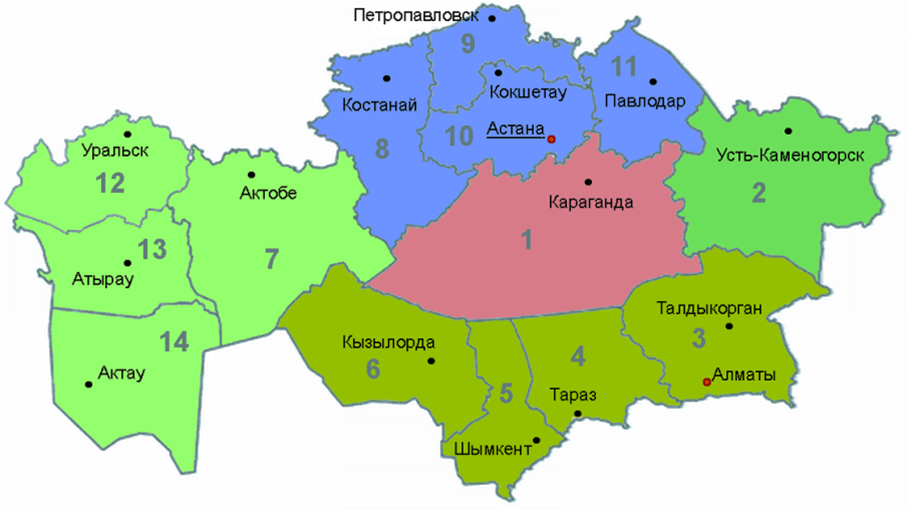 Стр.  240
Особенности ЭГП (Стр. 20, 240-241)
Холмисто-равнинный рельеф: СК равнина, север Сарыарки,   Торгайское плато.
 Благоприятный климат (умеренно-жаркое лето, осадки).
Много рек и озер (Назовите)
Лесостепь и степь.
Плодородные почвы: серые лесные, черноземы и каштановые.
Богат полезными ископаемыми (железо, уголь, соль, золото).
Речная магистраль – Ертис.
Рекреационные ресурсы.
Транспортные пути: ж/д, а/д.
Нефтепровод: Россия – РК. 
«Северные ворота страны».
Нет выхода в Мировой океан
Холодная  и малоснежная зима
ЭГП района
 выгодно и удобно.
Столица 
Казахстана
Астана
Полезные ископаемые (стр. 240)
Задание
На контурной карте Северного Казахстана обозначьте:
Границу областей, подпишите областные центры.
Отметьте крупные месторождения полезных ископаемых.
Население
Население Северного Казахстана многонационально: казахи, русские, украинцы, татары, немцы, мордва, евреи, чуваши, поляки и другие народы. 
Доля городских жителей: 50%.
Район хорошо обеспечен трудовыми ресурсами.
Население размещено равномерно, но по долинам рекам больше, на юге реже и меньше.
В чем особенность размещения населения по территории региона? (стр.241)
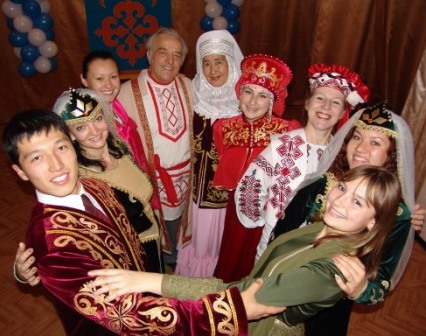 Специализация Северного Казахстана
Промышленность (стр.247)
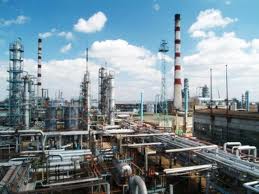 Машиностроение:
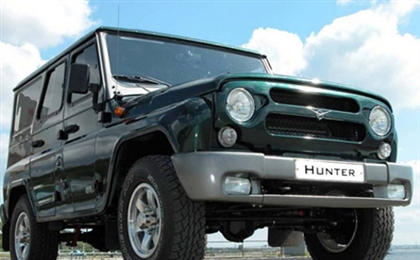 Каменные карьеры: Атбасар, Щучинск
Строй индустрия
(с. 247)
Асбестовый комбинат
Житикара
Астана: фарфоро-фаянсовый завод
Силикатный кирпич и ж/б изделия: 
Астана, Костанай
АПК – самый развитый в РК
Земледелие
Зерновые: яровая пшеница (75%), просо (40%), овес, ячмень, озимая рожь, гречиха, кукуруза. 
Технические: подсолнечник (20%), лен, горчица, сахарная свекла.
Овощные и бахчевые.
Кормовые травы.
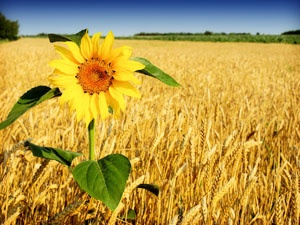 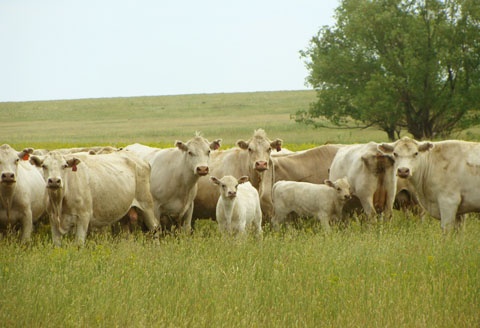 Животноводство
КРС: мясомолочное и молочно-мясное направление
Овцеводство (эдильбаевская мясо-сальная, тонкорунные)
Коневодство (1/3 РК) (казахская порода)
Свиноводство
Птицеводство
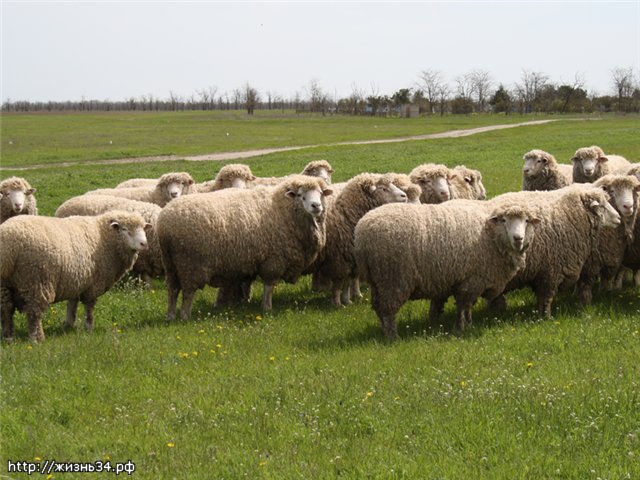 Пищевая 
Мясная: Петропавловск, Екибастуз, Рудный, Житикара
Молочная и маслобойная: Павлодар
Мукомольная: Астана, Петропавловск, Кокшетау, Павлодар, Костанай
Легкая
Кожевенные заводы: Петропавловск,  Павлодар
Обувные и швейные фабрики: Астана, Костанай, Павлодар, Петропавловск
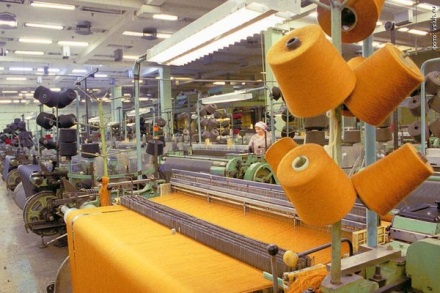 Транспорт Северного Казахстана
Какие виды транспорта развиты в Северном Казахстане? 
Железнодорожный, автомобильный, речной, трубопроводный. 

2.   Задание в тетради (стр. 16)
Промышленные узлы:
Акмолинский: с/х, машиностроение, стройиндустрия, пищевая и легкая
Костанайский: железорудный
Кокшетауский: машиностроение
Аркалыкский: 
   бокситы
Петропавловский:
    пищевая и легкая
ТПК
Павлодар-Екибастузский:
каменный уголь, тракторный завод, НПЗ, глиноземный, Аксуский завод ферросплавов
Расставьте цифрами области СК
13
2
12
9
Распределите полезные ископаемые по месторождениям
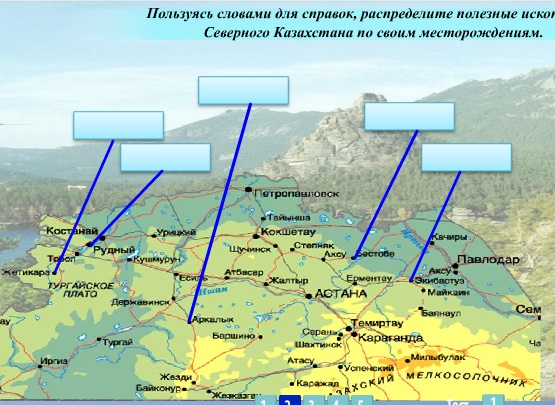 3 Бокситы
3
4 Золото
4
1 Асбест
1
2
5
2 Ж/руда
5 Уголь
Уголь, асбест, золото
железная руда, бокситы
Готовимся к ВОУД
Крупнейшее месторождение золота в Казахстане…
Доля городского населения в СК…
Крупнейший в мире завод ферросплавов…
Единственный алюминиевый завод в РК…
Основной угольный бассейн СК…
Готовимся к ВОУД
НПЗ расположен в городе …
Главная энергетическая база СК…
80% посевной площади СК занято…
Отрасль животноводства, не получившая развитие в регионе…
ТПК Северного Казахстана…
«Да» или «нет»
Северный Казахстан самый маленький по площади.
Северный Казахстан граничит с Китаем.
Северный Казахстан граничит с Россией.
Основные месторождения железных руд расположены в городе Аркалык.
Основная с/х культура региона – подсолнечник.
В регионе много машиностроительных предприятий.
В регионе имеются топливные ресурсы.
На территории СК преобладают рудные полезные ископаемые.
В регионе ощущается нехватка воды.
Курорт «Бурабай» находится в Павлодарской области
«Да» 3, 6, 7, 8
На дом: §46-47, тетрадь (стр. 15-16)
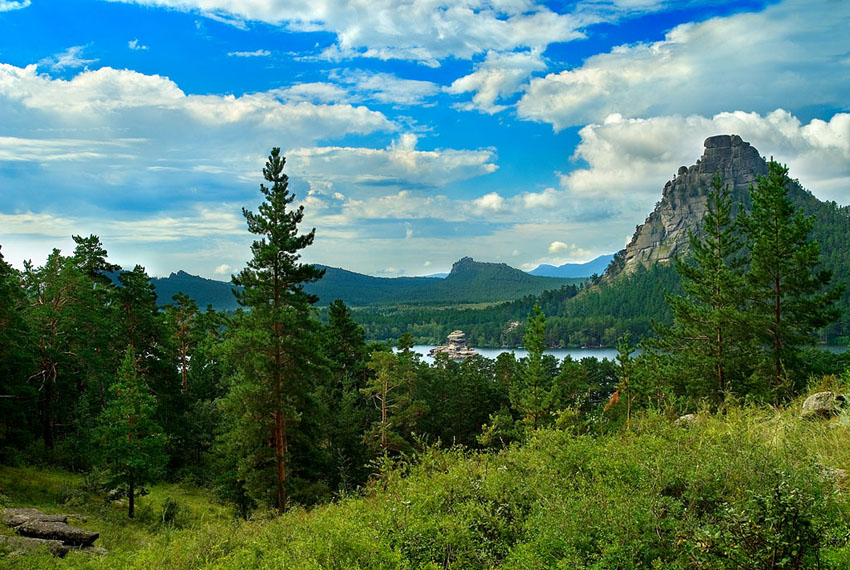 ИСТОЧНИКИ
http://5an.kz/index.php?cat=travel&page=4  Карта
http://tv.yandex.ru/213/program/112357/event/48133579 Боровое(осень)
http://almaty.avizinfo.kz/content/files/kazakhstan/201201/f_zhumbaktas_20123001155930.jpg  Боровое 
http://www.newskaz.ru/society/20091128/372964.html Астана
http://pozdravim.kz/den-yazykov-narodov-kazaxstana.html Население 
http://thenews.kz/2012/09/10/1204006.html  Павлодарский НПЗ
http://auto.gazeta.kz/rubric4/article7741/  УАЗ
http://www.agroalem.kz/article/sphere-interest/page,2,1360-vpered-s-novymi-tehnologiyami.html Зерно
http://s019.radikal.ru/i600/1205/dd/ac997e0fa072.jpg  Эдильбаевская порода овец
http://agroalem.kz/545-kazahskie-brendy-auliekolskaya-myasnaya-poroda-krs.html КРС
http://uprpred.pnzreg.ru/news/2014/02/18/15340640 Легкая промышленность
http://eae.kz/cms/uploads/file_1353421766_425706035.jpg Боровое
Электронный учебник АО «Национальный  центр информатизации» 9 класс